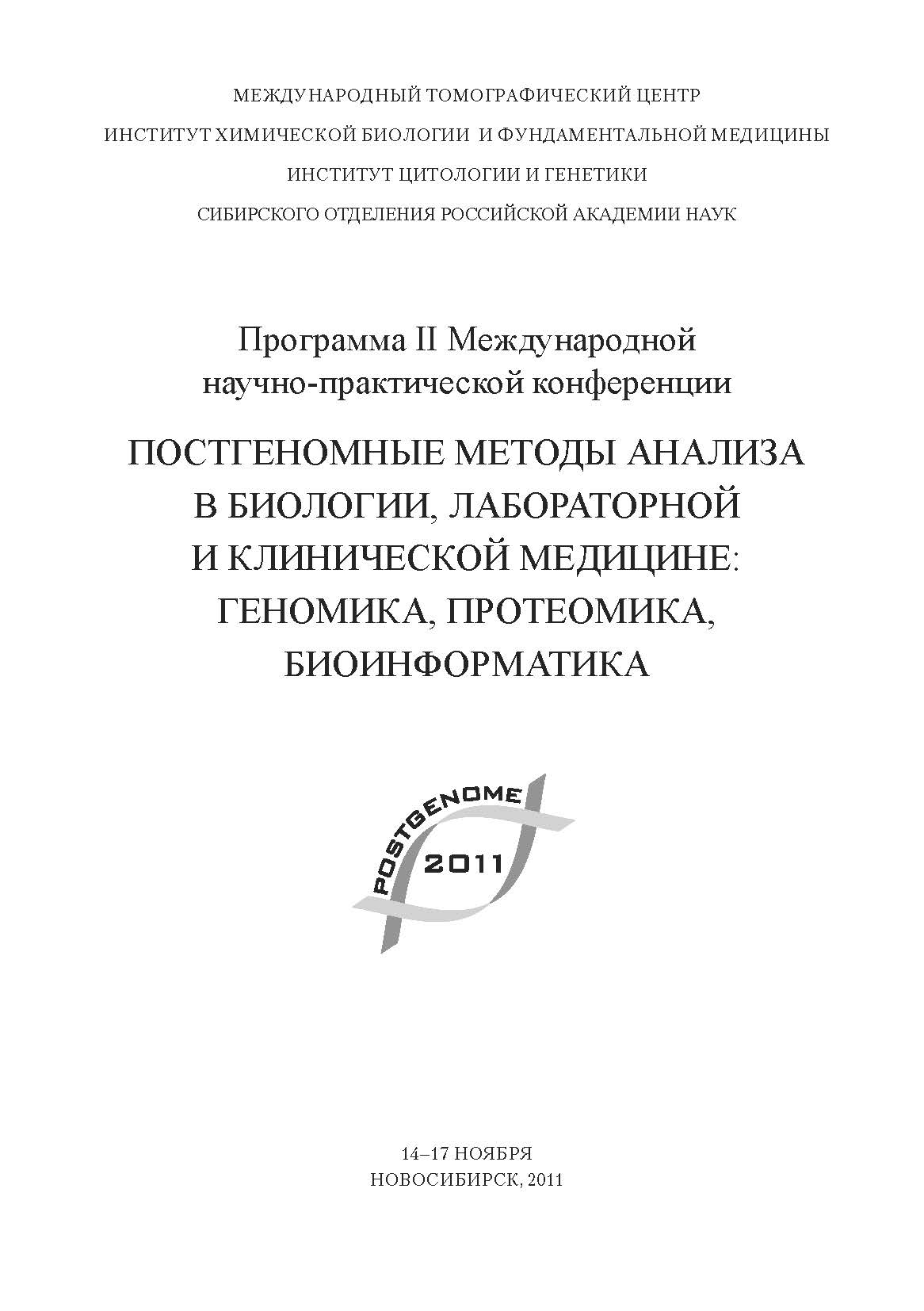 КОНФЕРЕНЦИЯ"ГЕНОМИКА, ПРОТЕОМИКА, БИОИНФОРМАТИКА: ПОСТГЕНОМНЫЕ МЕТОДЫ АНАЛИЗА В БИОЛОГИИ, ЛАБОРАТОРНОЙ И КЛИНИЧЕСКОЙ МЕДИЦИНЕ «14 – 17 ноября 2011Новосибирск, Дом ученых СО РАН
КОНФЕРЕНЦИЯ"ГЕНОМИКА, ПРОТЕОМИКА, БИОИНФОРМАТИКА: ПОСТГЕНОМНЫЕ МЕТОДЫ АНАЛИЗА В БИОЛОГИИ, ЛАБОРАТОРНОЙ И КЛИНИЧЕСКОЙ МЕДИЦИНЕ «14 – 17 ноября 2011                Новосибирск
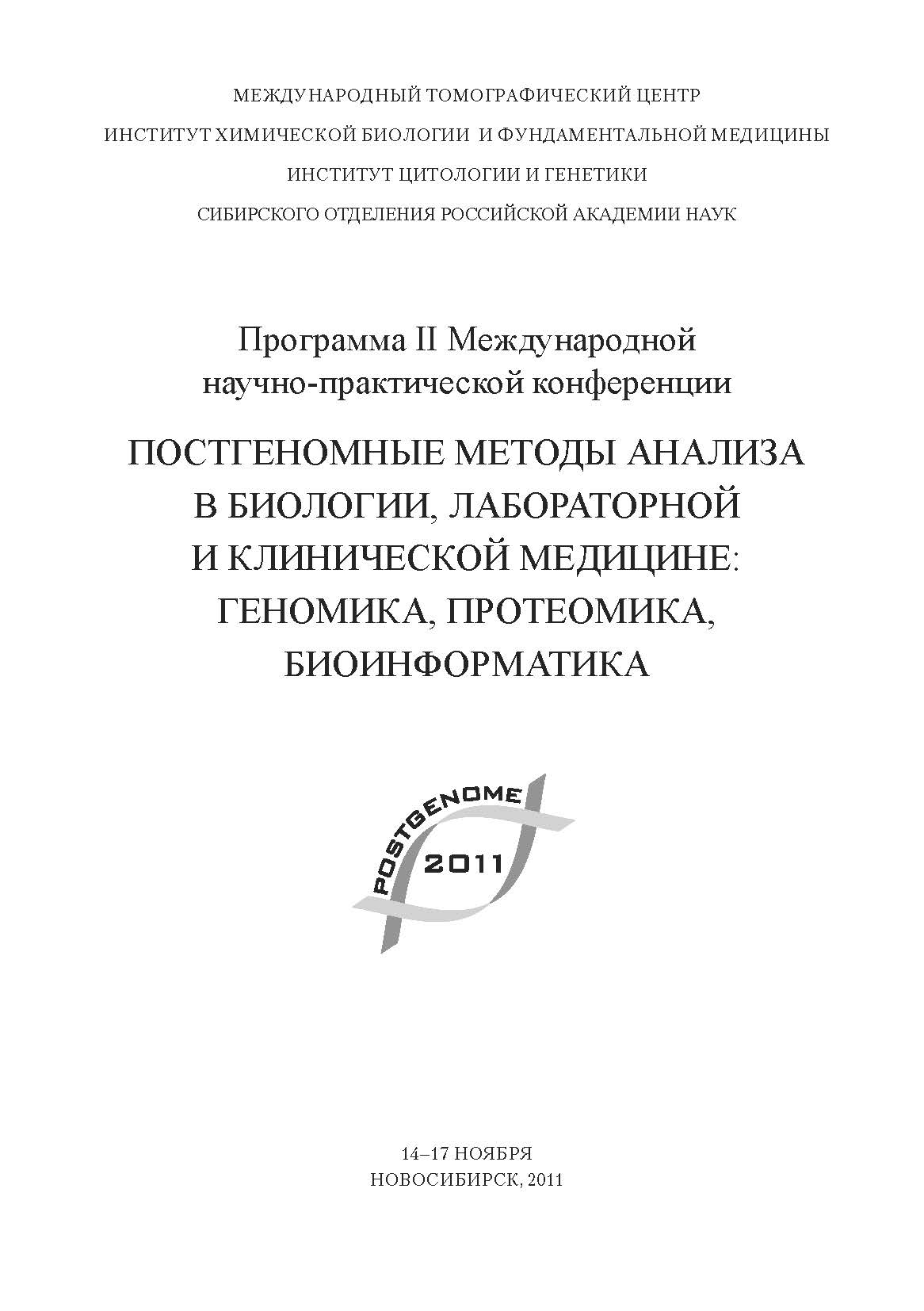 Секция 1: ГЕНОМИКА И МЕТАГЕНОМИКА(В.М. Говорун, М.С. Гельфанд)
Секция 2: ПРОТЕОМИКА И ИММУНОЛОГИЯ (А.Г. Габибов, В.В. Власов)
Секция 3: БИОИНФОРМАТИКА (А.В. Лисица, Ю.Н. Воробьев)
КОНФЕРЕНЦИЯ"ГЕНОМИКА, ПРОТЕОМИКА, БИОИНФОРМАТИКА: ПОСТГЕНОМНЫЕ МЕТОДЫ АНАЛИЗА В БИОЛОГИИ, ЛАБОРАТОРНОЙ И КЛИНИЧЕСКОЙ МЕДИЦИНЕ «14 – 17 ноября 2011                Новосибирск
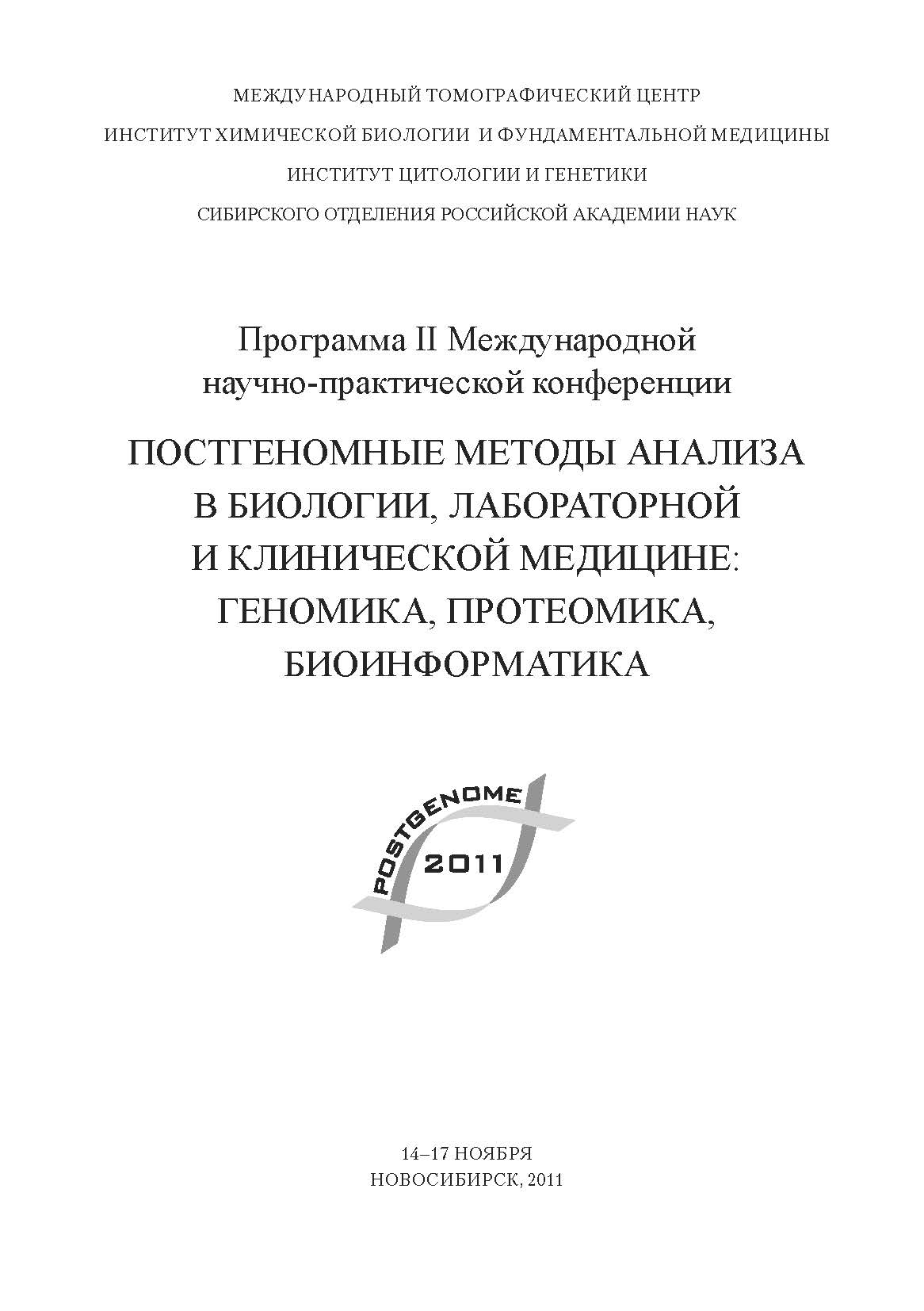 ШУНЬКОВ М.В.   Палеолит Алтая и формирование человека современного физического типа
ГАБИБОВ А.Г.   Использование протеомных технологий в современной иммунологии
ГЕЛЬФАНД М.С.    Альтернативный сплайсинг и структура хроматина в свете современных данных высокопроизводительного секвенирования
СОЛДАТОВ А.В.   Next generation sequencing и биомедицина
ПУЗЫРЕВ В.П.   Геномный ландшафт медицинской генетики